ImperialismPolitical Cartoons
19th-early 20th centuries
Gallery (Carousel) Walk
Directions:  Divide into 5 groups 
Using the following Tier 3 words, write a 1 sentence message about U.S. Imperialism at the turn of the 20th century on each set of cartoons.  Use info from the Spanish & Phillipine-Americans wars.
  		Insurgency
  		Imperialism/Anti-Imperialism
   		Social Darwinism		
   		Nationalists			
   		Yellow Journalism
   		Roosevelt Corollary/Monroe Doctrine
   		Platt Amendment
   		Tariff
#1					          #2
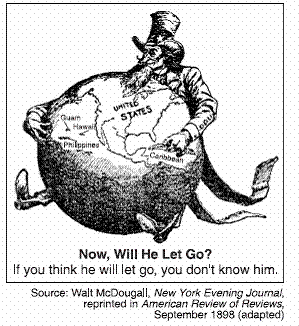 #3							#4
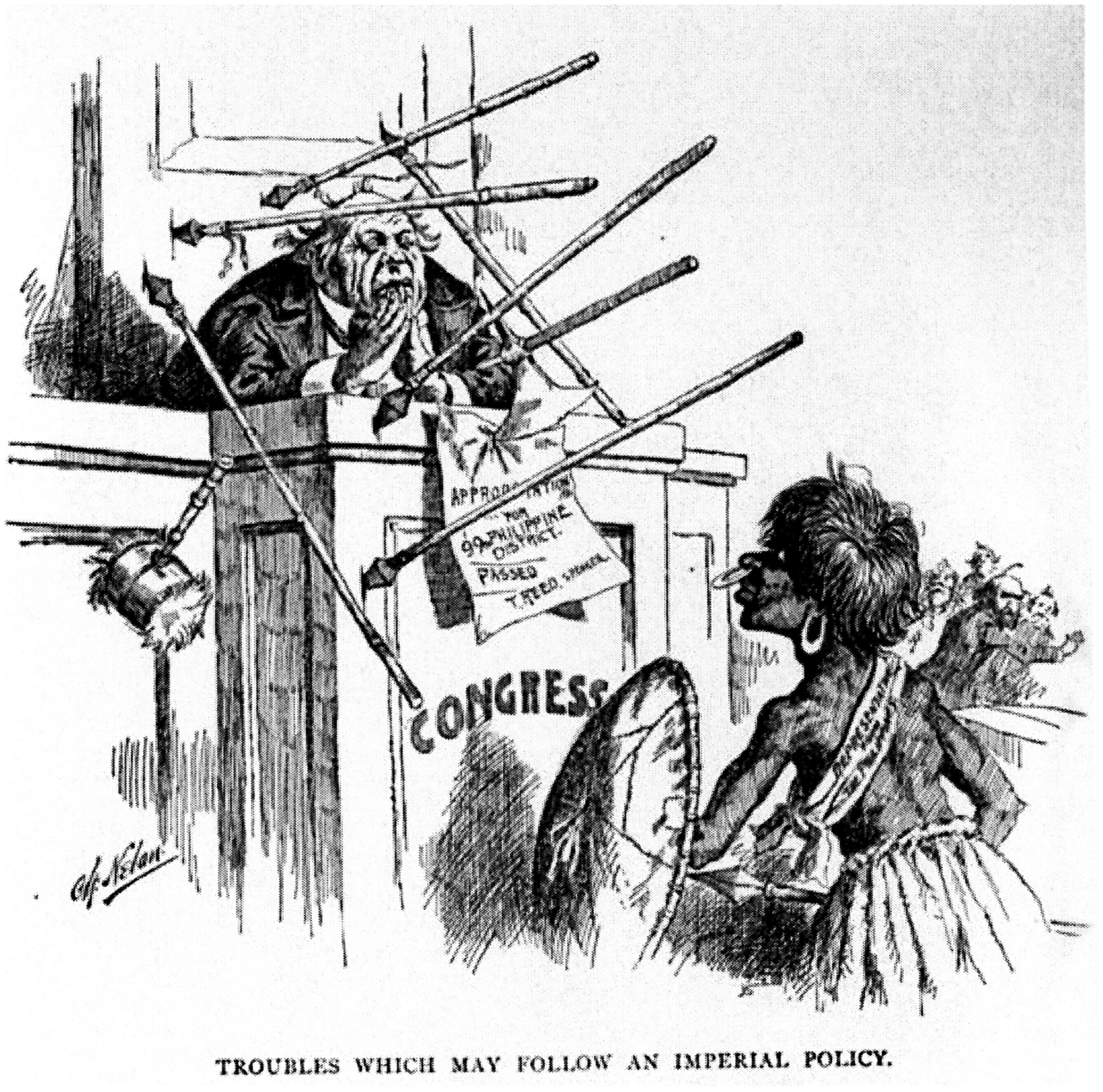 #6
#5
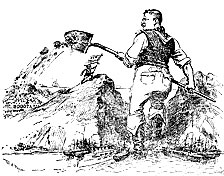 #7
#8
#9